Local Government
County
Municipal
Special District
Metropolitan Area
Local Government
When most people think about government, they think about the national government.

Of all three levels of government, local government has the greatest impact on our daily lives.
Drinking water
Schools
Streets
Parks and recreation
Police and Fire Protection
Local Government
Local Government takes many forms:
Municipalities (cities and towns)
552
Counties
100
Special Districts  (water, hospital, schools, housing, conservation, community colleges, etc.)
3000+
All collect revenue and provide services
Local Government
Dillon’s Rule:  (followed in NC and in 40 states)
A legal principle that local governments have only those powers granted by their state government
State Powers
Local Powers
Cities, Counties, and Special Districts are creatures of the State
Local Government
Local governments may receive part of their money from the state or national government.

States often complain about unfunded federal mandates but local governments face the same dilemma from the state
Meeting jail standards
Providing access for the disabled
Improving the quality of air
Meeting federal and state educational standards
Home Rule Cities
A city charter establishes the powers of municipal officers, sets salaries and terms of office, and spells out procedures for passing, repealing or amending city ordinances.

A home rule city can exercise powers not given to the state or to general law cities:
Recall 
Referendum
Annexation
Forms of Municipal Government
Strong Mayor Council

Among larger American cities, the strong mayor council is the predominant structure (New York, Los Angeles, Chicago, Philadelphia, Houston)

The mayor is the chief administrator and the political head of the city
	-- provides strong leadership but there is the 	threat of corruption
Forms of Municipal Government
Strong Mayor Council

Characteristics:
	-- Mayor is elected at large and has the power to 	hire and fire department heads
	-- Mayor has the power to veto council actions
	-- Mayor has budgetary power (plan for raising and 	spending city money)
	-- Mayor sets the agenda for the council
Strong Mayor Council
Voters
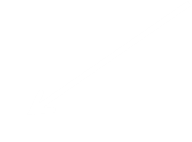 Mayor                                         Council
Appoints with approval of the council
Department Heads
Forms of Municipal Government
Weak Mayor Council

The mayor’s position is weak because the office shares appointive and removal power over city personnel; power is decentralized.

The mayor is no more powerful than the other members of the council.
Weak Mayor Council
Voters
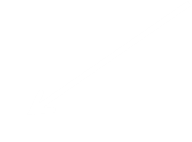 Mayor & Council                     Other Officials
Department Heads
Forms of Municipal Government
Council-Manager

The council-manager system was initiated as a reform during the Progressive Era (1900-1917).  Reformers attempted to substitute “efficient and businesslike management” for “boss rule.”
	-- seen as a means of separating politics from the 	administration of government
Forms of Municipal Government
Council-Manager

The mayor and the council make decisions after debate on policy issues such as taxation, budgeting, annexation and services.
	-- most city managers exert strong influence on 	these matters
	-- once policy is made, the city manager directs an 	appropriate department to implement that policy
Forms of Municipal Government
Council-Manager

The city manager is professionally trained (MPA), earns a competitive salary, and serves at the pleasure of the council.
	-- councils and mayors are not supposed to 	“micromanage” departments
	-- tend to respond more to elite and middle class 	concerns rather than the concerns of the working 	class
Council-Manager
Voters
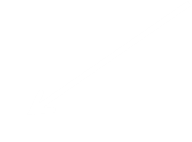 Mayor                                         Council
City Manager
Department Heads
Forms of Municipal Government
Commission


Commission members are elected by the people and perform both executive and legislative functions.
	-- they make up a municipal legislature and also 	administer a city department
Commission
Voters
City Commission
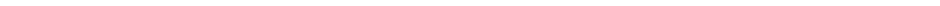 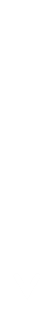 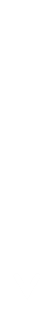 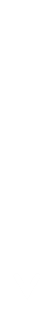 Department Heads
Municipal Elections
Mayors and city council members are usually elected for terms according to the city charter (usually 2 to 4 years).

Many cities have adopted term limits
Some limit the total number of terms while others limit the number of consecutive terms that a member can serve
Municipal Elections
Cities have the choice of using at-large or a single-member district system
In a pure at-large system all of the voters elect all of the members of the council 
The membership of the council tends to be homogeneous (less conflict) 
In an at-large place system all of the voters vote for candidates who run for specific seats
In a single-member district system voters cast a ballot for a candidate who resides within their district
Leads to greater diversity within the council and also leads to increased pressure to “gerrymander”
Municipal Finances
Cities’ two largest revenue sources, sales tax and property tax, are limited by state law
Regressive taxes  

Texas cities are relying more heavily on fees
Liquor licenses, water rates, and franchise fees for cable television providers
Problems with Municipal Governments
The rapid shift of the population to urban areas has seriously taxed the city government’s ability to provide necessary services (water, sewer, police and fire protection).

Middle and upper income flight has decreased the 	tax base (property tax)
Counties
Counties are units of local government that are limited to those structures and powers specifically granted by state law
Counties
Most state Constitutions provides for the election of four county commissioners, county and district attorneys, a county sheriff, a county clerk, a district clerk, a county tax assessor-collector, a county treasurer, constables, as well as judicial officers
Some are elected in partisan elections and serve a four year term
County officials tend to think of their office as their personal fiefdom and resent interference by other officials
County Voters
  Precinct 1              Precinct 2                Precinct 3         Precinct 4
Dist.          Sheriff          County          County          Tax                  Surveyor      Treasurer
Clerk                             Clerk             Attorney         Assessor
Dist. Judge
Justice of the       Constable
      Peace
Auditor
Commissioners Court
Comm.
Precinct 1
Comm.
Precinct 2
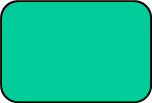 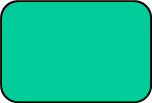 Comm.
Precinct 3
Comm.
Precinct 4
County
Judge
County Finance
Counties receive small amounts of money from various sources that add up to an important part of their revenue
Fees on the sale of liquor
Various motor vehicle taxes and fees
Traffic fines

Counties may borrow money through bonds to pay for capital improvements (new jail; new court house)
County Sheriff
The county sheriff, as chief law enforcement officer in the county, is charged with keeping the peace in the county.
Appoints deputies
Oversees the county jail and its prisoners
Usually focuses on crime in unincorporated areas and leaves law enforcement in the cities primarily to municipal police
Collin County Sheriff’s Salary:  $138,792 + $9,100 Auto (2013)
County/District Attorney
District attorneys generally focus their attention on the district court (felonies)

County attorneys represent the state in civil and criminal cases and advise county officials

Some counties have both a county attorney and a district attorney, while other counties may have one or the other
Collin County Salary:  $146,565 (2013)
County Clerk
The county clerk keeps records and handles various paperwork chores for both the county court and the commissioners court.

In addition, the county clerk files legal documents (such as deeds, mortgages, and contracts) in the county’s public records and maintains the county’s vital statistics (births, deaths, marriage records).
Collin County Salary:  $110,988 (2013)
County Tax Assessor-Collector
The county tax appraisal district assesses property values in the county, so the County Tax Assessor-Collector no longer (since 1982) assesses property values.

They collect county taxes and fees, including license tag fees for motor vehicles.

This office also handles voter registration.
Collin County Salary:  $109,745 (2013)
Problems with County Government
Obsolete – difficult to cope with a primarily urban 	state; principally a rural oriented structure.

Lack of Centralization – too many people are elected and 	independent; lack of coordinated planning.  Difficult for 	voters to intelligently choose officeholders (long ballot)

Graft and Corruption – state law prohibits competitive 	bidding; commissioners decide who gets the contracts 	to work in their precincts; spoils system is used for 	hiring.
-- Much of the money contributed to county elected officials come from firms or people who do business with the county
Special Districts
A special district is a unit of local government that performs a single service in a limited geographic area.  Districts can be created to do almost anything that is legal.
Drainage districts
Community College districts
Library districts
Metropolitan transit authorities

The number of special districts has increased dramatically in the last 50 years. 
There are more special districts in the United States than any other single type of government